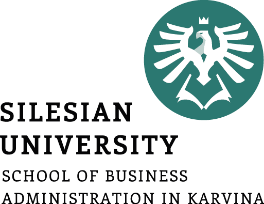 How to Start a Business
.
Ing. Tomáš Pražák, Ph.D.
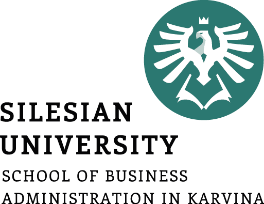 Key Steps to Starting a Business:

Idea Generation:
Identify a problem or need in the market.
Validate the idea through research or surveys.

Business Plan Development:
Define your target market.
Outline your unique value proposition.
Plan your marketing strategy.

Register Your Business:
Choose a legal structure (sole proprietorship, partnership, etc.).
Register the business name and get necessary permits.

Set Up Operations:
Find suppliers or manufacturers.
Hire a team, if needed.

Launch and Market:
Start with a minimum viable product (MVP).
Use social media, networking, and promotions to build awareness.
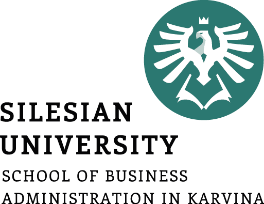 Sources of Funding: 
Where can entrepreneurs find financial resources?

Bootstrapping: Use personal savings or reinvest profits.

Loans: Banks, credit unions, or online lenders.

Investors:
Angel investors.
Venture capitalists.

Grants: Government or NGO grants for startups.

Crowdfunding: Platforms like Kickstarter or Indiegogo.
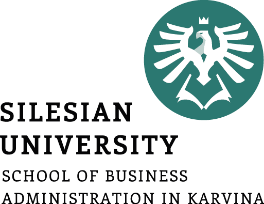 Group Activity: Cost and Revenue Estimation 
Step 1 Each group identifies the costs for their business idea (monthly):
Fixed Costs: Rent, utilities, communication and marketing,….
Variable Costs: Production, salaries, packaging, delivery,….


Step 2 Each group estimates revenues:
Price per unit.
Projected sales volume (monthly).


Step 3 Groups calculate their total costs and estimate potential profits based on their revenue projections.
Break-Even Point Calculation 
Each group calculates the break-even point using the formula provided…Qbp = F/(p-v).
Groups discuss the implications of the break-even point on their business strategy (e.g., Is it achievable?).